Το κυνήγι της κρυμμένηςσυνταγής
Ας αρχίσουμε
Βαγγελίω Σκαράκη
Ο πειρατής Κοκκινογένης , ο φόβος και ο τρόμος των επτά θαλασσών, φέτος το Πάσχα ανακάλυψε, μετά από αναζήτηση πολλών χρόνων, την πιο παλιά και πιο περιζήτητη συνταγή για πασχαλινά κουλουράκια. Δυστυχώς όμως δεν γνωρίζει τίποτα από μαγειρική! Μπορείτε να τον βοηθήσετε να λύσει τους μαγειρικούς γρίφους για να φτιάξει τα κουλουράκια; Και ποιος ξέρει; Αν τα καταφέρετε, μπορεί να μοιραστεί τη συνταγή μαζί σας!
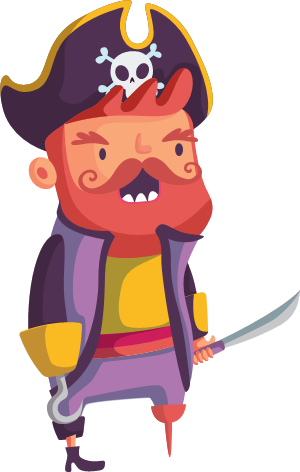 1ος γρίφος
Είμαι γλυκιά, είμαι λεπτή με κρυστάλλινη υφή....
 Τι είμαι;
_ _____________
2os γρίφος
Στο ψωμί με βάζεις, με ζυμώνεις με νερό 
κι έτσι θα με κάνεις καρβελάκι λαχταριστό!
Τι είναι;
3os γρίφος
Όταν την βάλεις σε γλυκό, 
άρωμα δίνει ξεχωριστό, 
το όνομα της έχει δώσει
και σε φρούτο καλοκαιρινό! Τι είναι;
_ _________
4os γρίφος
Συμπλήρωσε τη φράση για να βρεις 
το επόμενο υλικό :
«Ξεχωρίζει σαν τη μύγα μες στο ............»
5os γρίφος
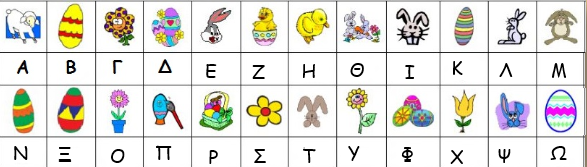 Για να βρεις το υλικό πρέπει να λύσεις τον κώδικα. Βρες σε ποιο γράμμα αντιστοιχεί η κάθε εικόνα του πίνακα και μετά συμπλήρωσε τα γράμματα που αντιστοιχούν δίπλα στις 7 εικόνες.
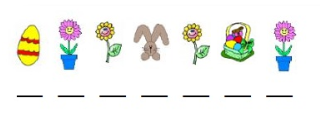 Για να βρίσκεσαι εδώ σημαίνει πως κατάφερες να
        βρεις και τα 5 υλικά! Συγχαρητήρια! Όμως το
         κυνήγι της κρυμμένης συνταγής δεν τελειώνει
         εδώ! Πρέπει να βρεις ακόμα τις ποσότητες των 
    υλικών που θα χρειαστούμε για την συνταγή...    
                                                        Είσαι έτοιμος;;;;
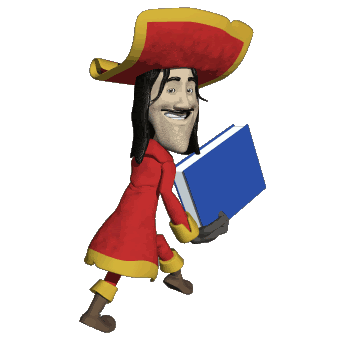 6os γρίφος
Για να βρεις τα γραμμάρια του 1ου υλικού πρέπει να προσθέσεις 5 + 5 και να προσθέσεις στο τέλος
 ένα μηδενικό.
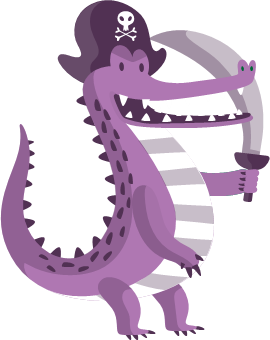 7os γρίφος
Για να βρεις τα γραμμάρια του 2ου υλικού πρέπει να βάλεις στον αριθμό των δαχτύλων του ενός χεριού σου, δύο μηδενικά.
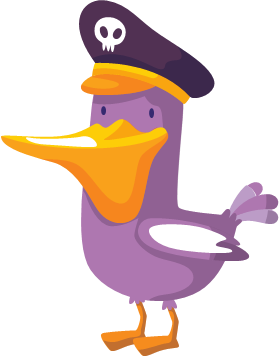 8os γρίφος
Για να βρεις τον αριθμό που χρειάζεσαι πρέπει να αφαιρέσεις από το 3 – 2.
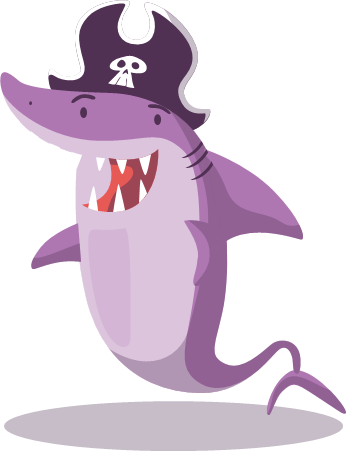 9os γρίφος
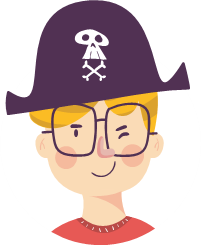 Για να βρεις την ποσότητα του επόμενου υλικού πρέπει να βγάλεις από το 20 – 2 και να βάλεις ένα μηδενικό στο τέλος.
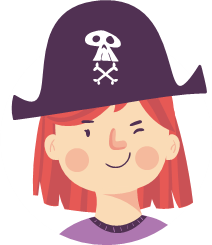 10os γρίφος
Η ποσότητα σε γραμμάρια του 5ου υλικού είναι τόσο όσο κάνει 8 + 8 και ένα μηδενικό στο τέλος.
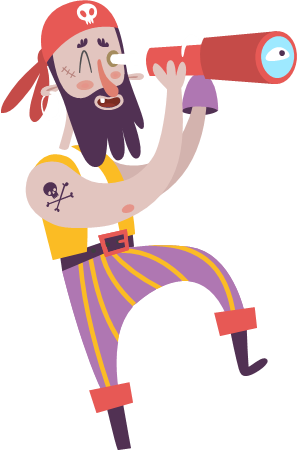 Βήμα 1
Ανακατεύουμε το αλέυρι με τη ζάχαρη
Τα γράμμα σβήστηκαν! Ζωγράφισε με τον μαύρο μαρκαδόρο πάνω τους για να εμφανιστούν!
Βήμα 2
Πρ_σθέτ_υμε τ_ β_ύτυρ_ και τρίβ_υμε τ_ μείγμα ώστε να γίνει σαν ψίχ_υλα ψωμι_ύ
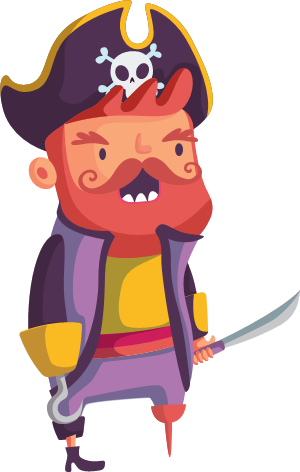 Γράψε στα κενά το γράμμα « Ο,ο » για να αποκαλυφθεί το 2ο βήμα της συνταγής
Βήμα 3
Προσθέτουμε σιγά σιγά το ________. Ζυμώνουμε και αφήνουμε να ξεκουραστεί η _______ για 10 λεπτά. Ανάβουμε τον _______ στους 180ο και ξεκινάμε να πλάθουμε τα ________.
ζύμη, Γάλα, κουλουράκια, φούρνο
Βήμα 4
Γράψε στα κενά το γράμμα « Α,α » για να αποκαλυφθεί το 4ο βήμα της συνταγής
Π_σπ_λίζουμε με ζ_χ_ρη τα κουλουρ_κι_ κ_ι τ_ ψήνουμε γι_ 20-25 λεπτ_
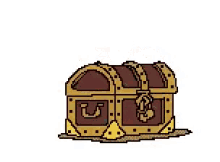 Συγχαρητήρια! Έφτασες στο τέλος!
Στην επόμενη διαφάνεια, 
μπορείς να ελέγξεις αν έλυσες σωστά τους γρίφους του Κοκκινογένη πειρατή.
Υλικά για κουλουράκια
Ζάχαρη 100γρ
Αλεύρι φαρίνα 500γρ
1 βανίλια
Γάλα 180ml (3/4 κούπας)
Βούτυρο 160γρ (θερμοκρασία δωματίου)
Συνταγή
Σε ένα μπολ ανακατεύουμε το αλεύρι με τη ζάχαρη. Προσθέτουμε το βούτυρο και τρίβουμε το μείγμα ώστε να γίνει σαν ψίχουλα ψωμιού. Προσθέτουμε σταδιακά το γάλα ώστε να έχουμε εύπλαστη κανονική ζύμη.
Αφήνουμε να ξεκουραστεί 10 λεπτά και ανάβουμε το φούρνο στους 180 βαθμούς, αντιστάσεις. Πλάθουμε κουλουράκια μικρά (ενδεικτικά ζύγισα ένα κομμάτι ζύμης και ήταν 15 gr). Πριν κλείσουμε τα κορδονάκια τα τυλίγουμε σε ζάχαρη αν θέλουμε. Τα ψήνουμε για 20-25 λεπτά περίπου, στον προθερμασμένο φούρνο στη μεσαία σχάρα.
Τώρα μπορείς να δοκιμάσεις τη συνταγή με τη 
βοήθεια κάποιου μεγάλου για να φτιάξεις 
τα κουλουράκια
Καλή επιτυχία!
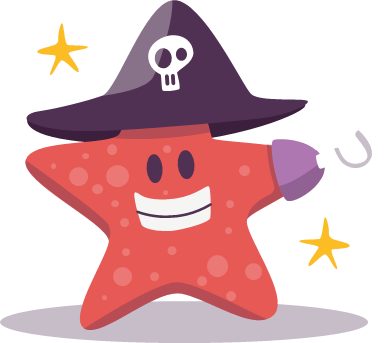